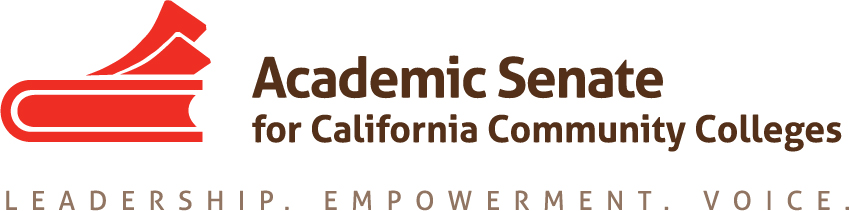 Senate and Union Purview
Dolores Davison, ASCCC Secretary
Ginni May, ASCCC North Representative


Facutly Leaderhip Institute 2016
Riverside Mission Inn
June 9-11
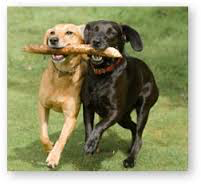 Outcomes
Attendees will:
Learn of Title 5 and Ed Code language clarifying the purview of the academic senate and that of the faculty union;
Learn of the importance in developing and maintaining mutual respect and collaboration between the senate and the union;
Engage in discussion of real senate/union issues.
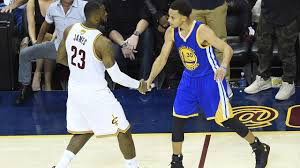 The Roles of the Senate and Union
The academic senate represents faculty in academic and professional matters.
The “10+1”—Title 5: §53200

The collective bargaining agent, or union, represents faculty regarding working conditions.


These roles often overlap…
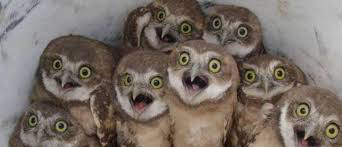 Typical Overlapping Areas…
Professional Development

Faculty Evaluations

Tenure Review Processes

Enrollment Management

Program Discontinuance

More…
Professional Development
Senate
Policies for faculty professional development fall under the 10+1
Sabbatical leaves in regard to professional and personal growth
Union
FLEX service or service obligations
Sabbatical leaves in regard to terms, application process, requirements, pay, etc.
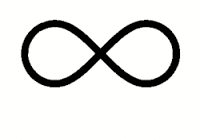 Faculty Evaluations
Education Code: § 87663(f) Evaluation Procedures – Requires that the collective bargaining agents, or faculty unions, consult with the academic senate prior to negotiating faculty evaluation procedures.
Tenure Review Process
Education Code: §87610.1(a) Evaluation Procedures – Requires the collective bargaining agents, or faculty unions, consult with the academic senate prior to negotiating tenure evaluation procedures.
Enrollment Management
Senate
Determining curricular offerings fall under the “10+1”:
Curriculum and prerequisites
Processes for planning and budget
Processes for program review
Policies for student preparation and success
Union
Class size, staffing, academic calendar, teaching schedules, compensation, and other workload issues
Program Discontinuance
Senate
Determining curricular offerings fall under the “10+1”:
Curriculum and prerequisites
Processes for planning and budget
Processes for program review
Policies for student preparation and success
Union
Adequate Notification to Affected Faculty

Availability of Retraining for Displaced Faculty
Discussion Scenario 1
To be compliant with Accreditation Standards, the Federal Code of Regulations, and the Americans with Disabilities Act (ADA), the Coastal Mountain College District (CMCD) decided to conduct an audit of all of their distance education courses to assess the level to which there was instructor initiated, effective, and substantive student contact and ADA accessibility. Discussions took place late fall 2013 and the actual audit took place mid spring 2014. It should be noted that the audit is outside of the negotiated faculty evaluation process and faculty already have their fall 2014 schedules assigned. Some of the major questions/concerns that arose were:
Who should conduct the audit?
How should the audit be conducted?
Who determines what constitutes instructor initiated, effective, and substantive student contact?
What is the role of the union?
What is the role of the academic senate?
What are the consequences to faculty that are found to be noncompliant as a result of the audit?
Discussion Scenario 2
AB 288 Dual Enrollment requires MOUs to be written between participating school districts. The Academic Senate and the Faculty Union at Happy Times Community College are grappling with the questions:
Do the faculty that teach the Dual Enrollment courses have to meet Minimum Qualifications and who determines if they meet the Minimum Qualifications?
What about hiring faculty that teach Dual Enrollment courses – who should be involved? 
Do current adjunct faculty have preference when those courses are staffed? Who makes these determinations and criteria?
Who evaluates Dual Enrollment faculty and by what criteria are they evaluated? Who makes these determinations and criteria?
Discussion Scenario 3
At the Community College of California, class caps increased by 10% from the fall 2014 term to the fall 2015 term. The college did not meet their enrollment targets and there is concern that class caps will increase again for the fall 2016 term. In order to address this possible trend, the faculty senate and union have called a joint meeting to discuss this issue. They all agree that studies have shown that there is a strong correlation between class size and student success – the smaller the class, the higher the student success, yet classes need to be large enough to “pay the bills”. Administration at the college have told the faculty that the college must meet productivity and enrollment targets and so class sizes will be determined by administration, and at this point, it is no longer faculty purview. 
Is this a senate issue, a union issue, or both?
Why?
Questions
Thank you!
Dolores Davison 	davisondolores@fhda.edu

Ginni May		mayv@scc.losrios.edu
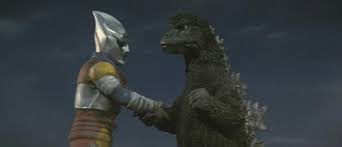 References
Local Senates Handbook http://www.asccc.org/sites/default/files/local_senates_handbook2015-web.pdf

Developing a Model for Effective Senate/Union Relations http://www.asccc.org/sites/default/files/publications/senate_union_relations_1996_0.pdf